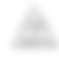 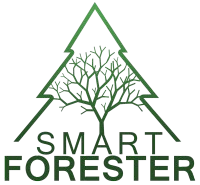 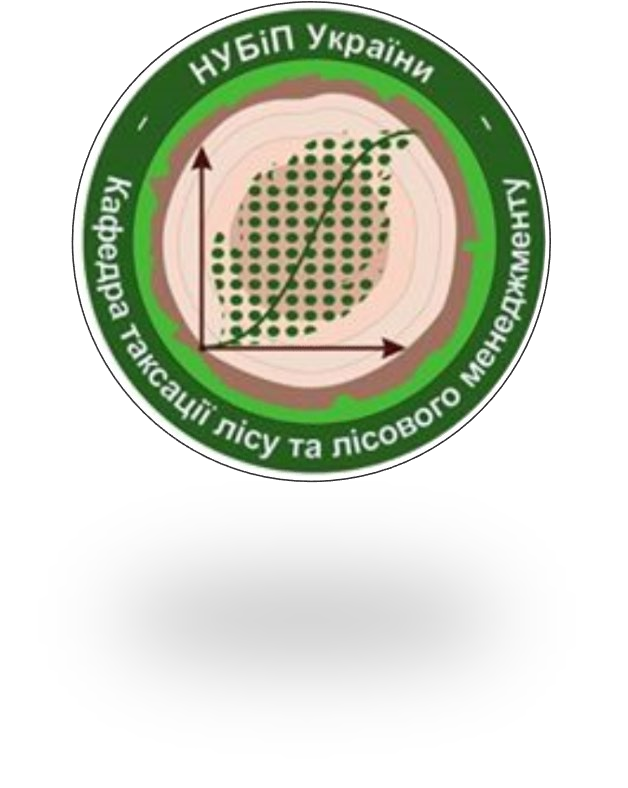 Кафедра таксації лісу та лісового менеджменту
Студентський науковий гурток
“Smart Forester”
Результати діяльності гуртка за 2024-2025 н.р.
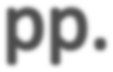 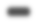 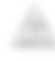 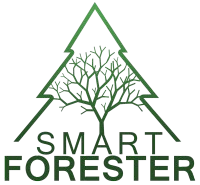 “Smart Forester”
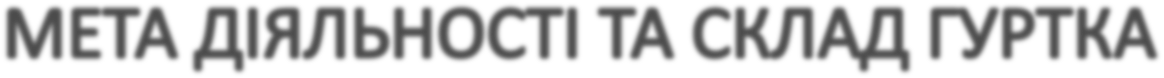 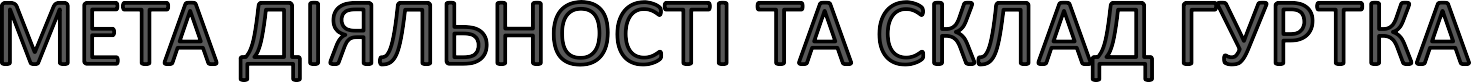 Мета  діяльності  гуртка  –  сприяння  реалізації наукового,    інноваційного    та    творчого потенціалу його учасників.
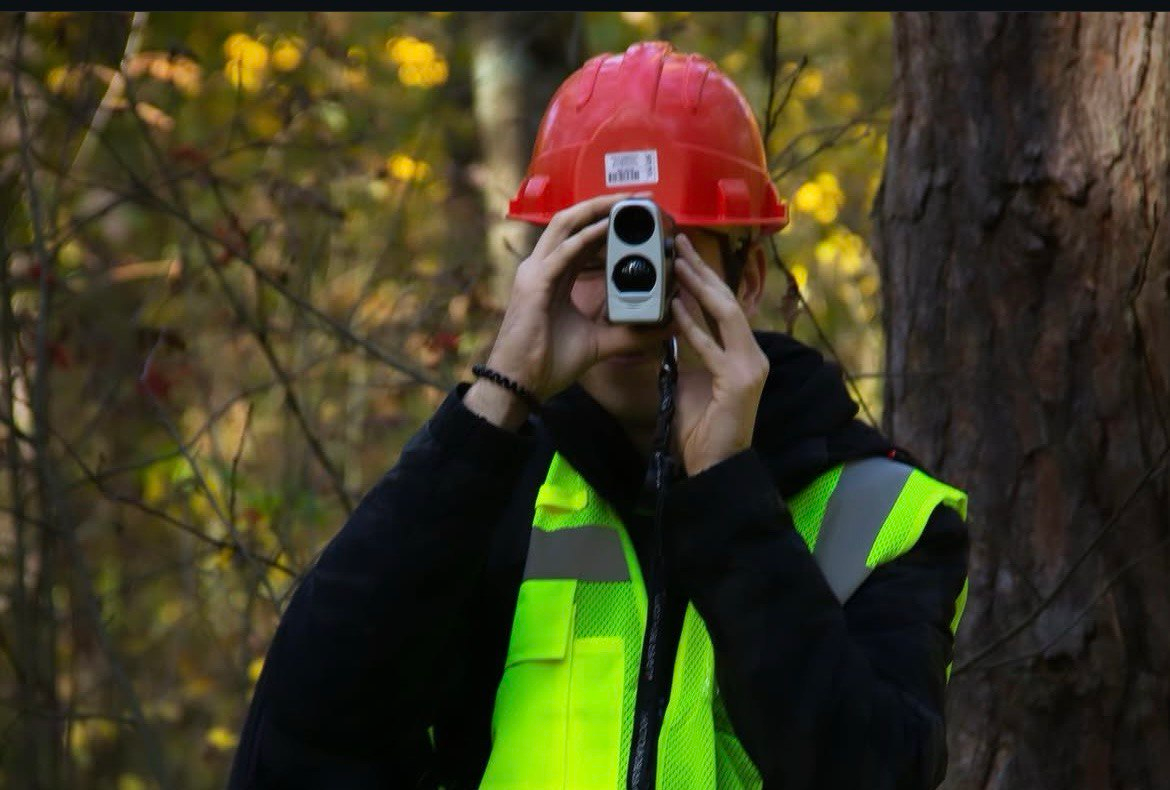 Склад гуртка:
Кількість студентів – 30
Староста гуртка – Слісарчук Ілля
Науковий керівник гуртка – 
доц. Леснік О.М.
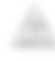 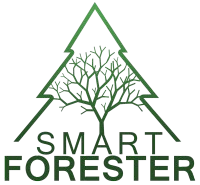 “Smart Forester”
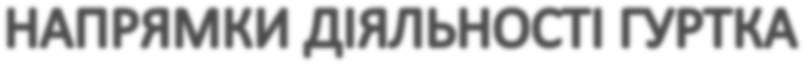 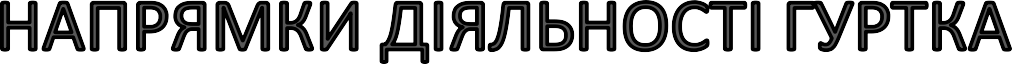 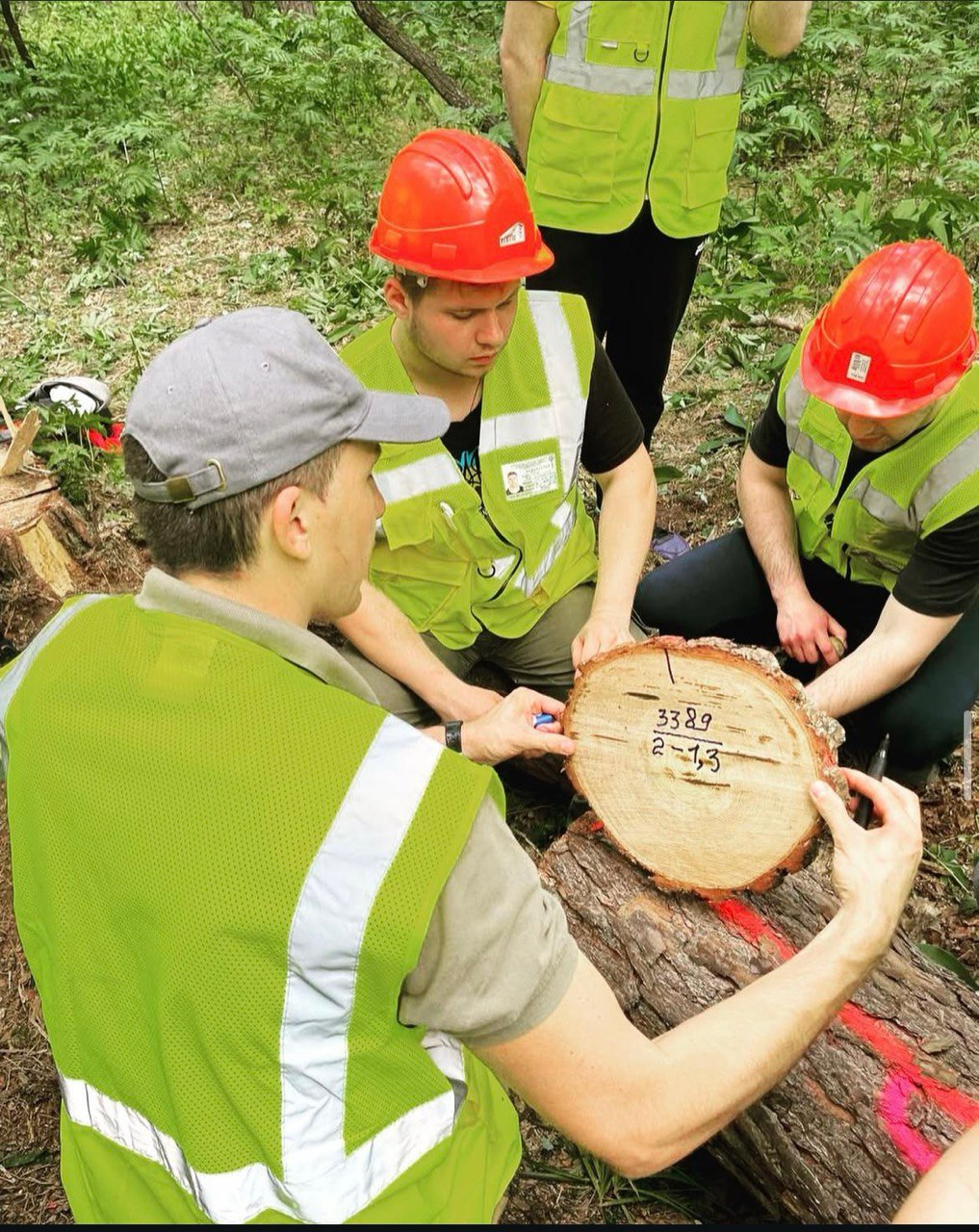 Науково-дослідницька	робота	(участь	у
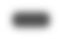 круглих	столах,	наукових	конференціях,
семінарах, дискусіях).
-	Виховна	робота	(формування	лідерських
якостей,   підвищення   рівня   культури ділового спілкування, згуртування у єдиний колектив).
Організаційна   діяльність   (організація систематичних  засідань  гуртка,  круглих столів, тренінгів, майстер-класів, екскурсій та зустрічей з видатними особистостями).
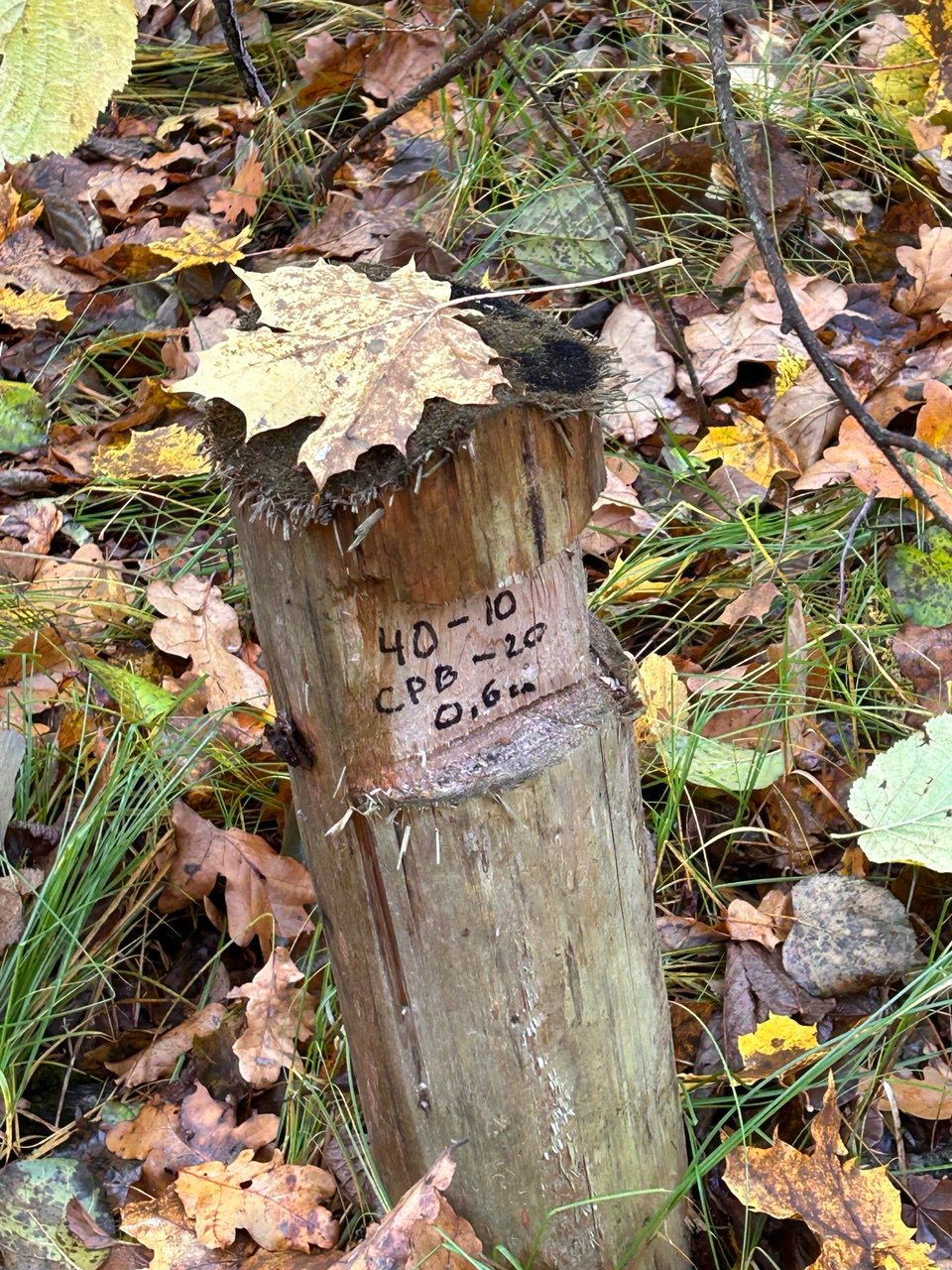 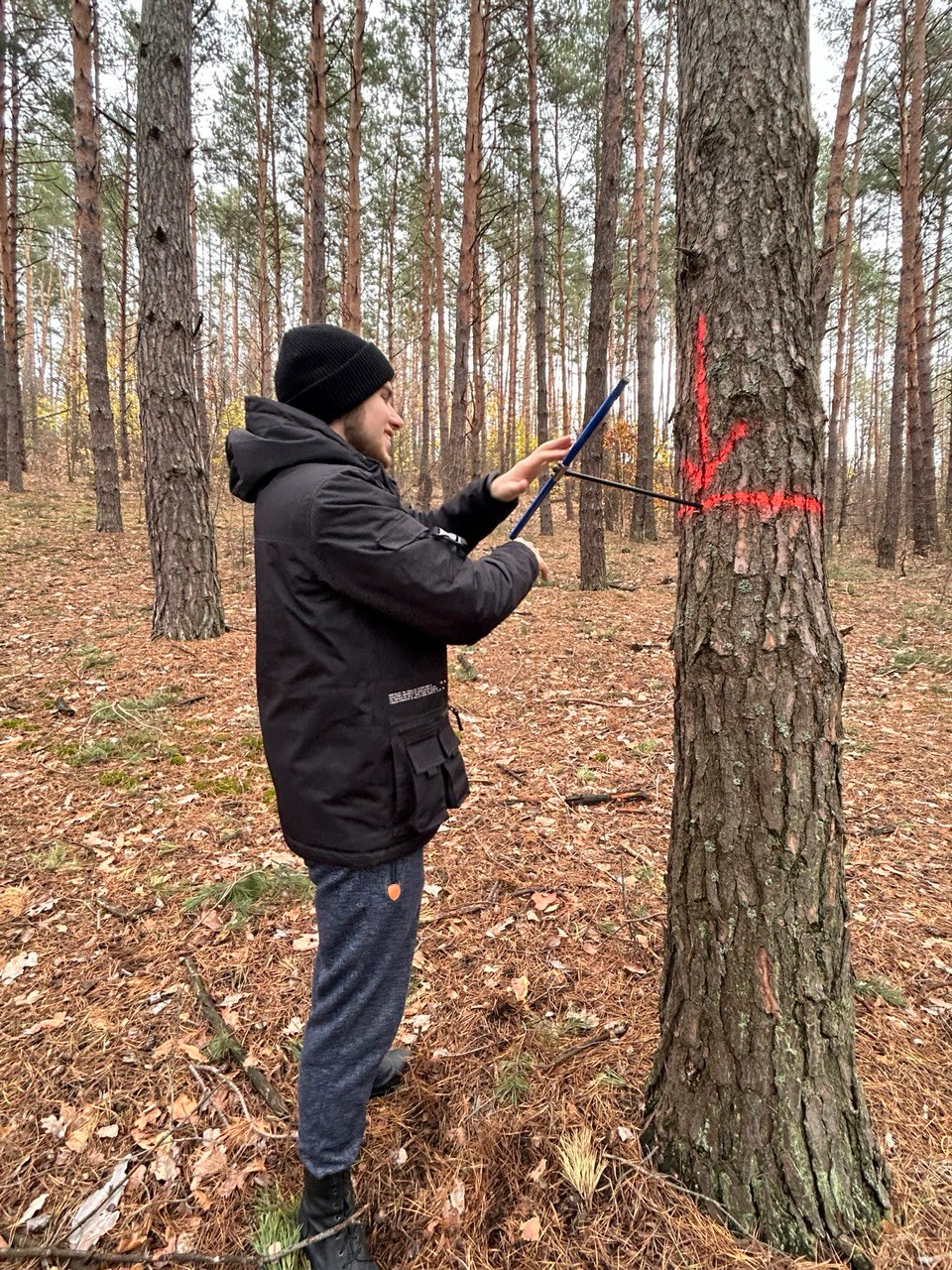 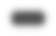 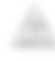 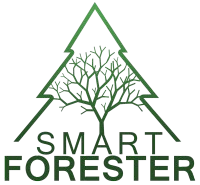 “Smart Forester”
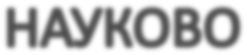 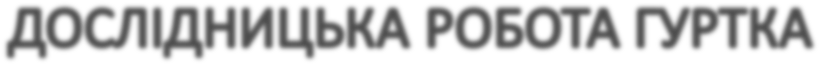 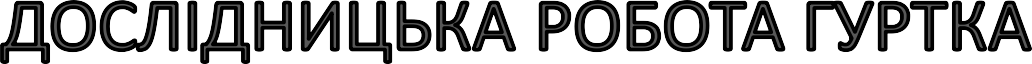 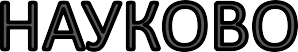 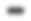 I. Публікація наукових тез на 78-ій Всеукраїнській студентській науково- практичній конференції «Науковий пошук молоді для сталого розвитку лісового
комплексу та садово-паркового господарства» (7 листопада 2024 р.):
Моделювання радіального приросту дерев у соснових насадження ВП НУБіП України «Боярська лісова дослідна станція» (Березинець С.В., Леснік О.М.).
Динаміка запасів дубових насаджень штучного походження у філії «Смілянське лісове господарство» ДП «Ліси України»  (Кульженко М.О.).
Фізіологічна стійкість середньовікових соснових насаджень у філії «Камінь-Каширське лісове господарство ДП «Ліси України» (Сіжук О.В.)
Визначення відсотку поточного приросту по об’єму дерев сосни звичайної у філії «Шепетівське лісове господарство» ДП «Ліси України»   (Слісарчук І.В.)
Радіальний приріст дерев Larix decidua у мішаних насадженнях штучного походження (Цьомах М.О.)
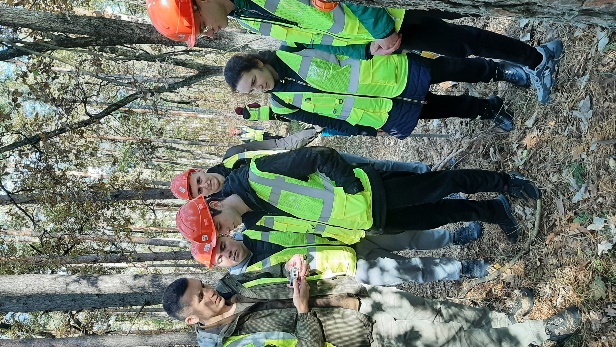 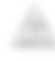 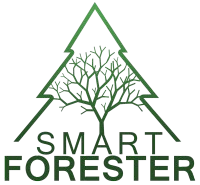 “Smart Forester”
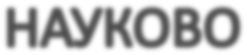 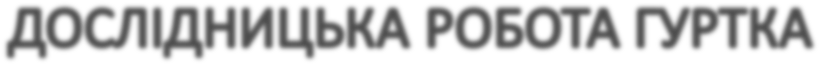 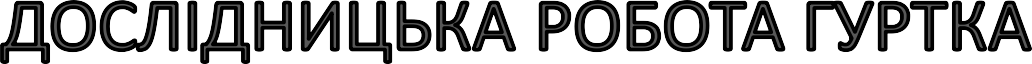 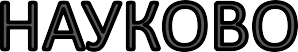 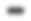 II. Публікація наукових тез на Всеукраїнській науково-практичній конференції «Сучасний стан, проблеми, головні завдання та перспективи відтворення і захисту лісів в умовах зміни клімату» 
(4 березня 2025р.)

6.   Фізіологічна стійкість дерев у соснових насадженях ВП України «Боярська лісова дослідна станція» (Березинець С.В., Леснік О.М.)
 Фізіологічна стійкість стиглих соснових насаджень у Камінь-Каширському надлісництві філії «Подільський лісовий офіс»  (Сіжук О.В.)
 Фізіологічна стійкість середньовікових соснових насаджень у Шепетівському надлісництві філії «Поліський лісовий офіс »                  (Слісарчук І.В.)
 Поточний приріст за діаметром дерев Larix decidua  у Камінь-Каширському надлісництві філії «Поліський лісовий офіс» (Цьомах М.О.)
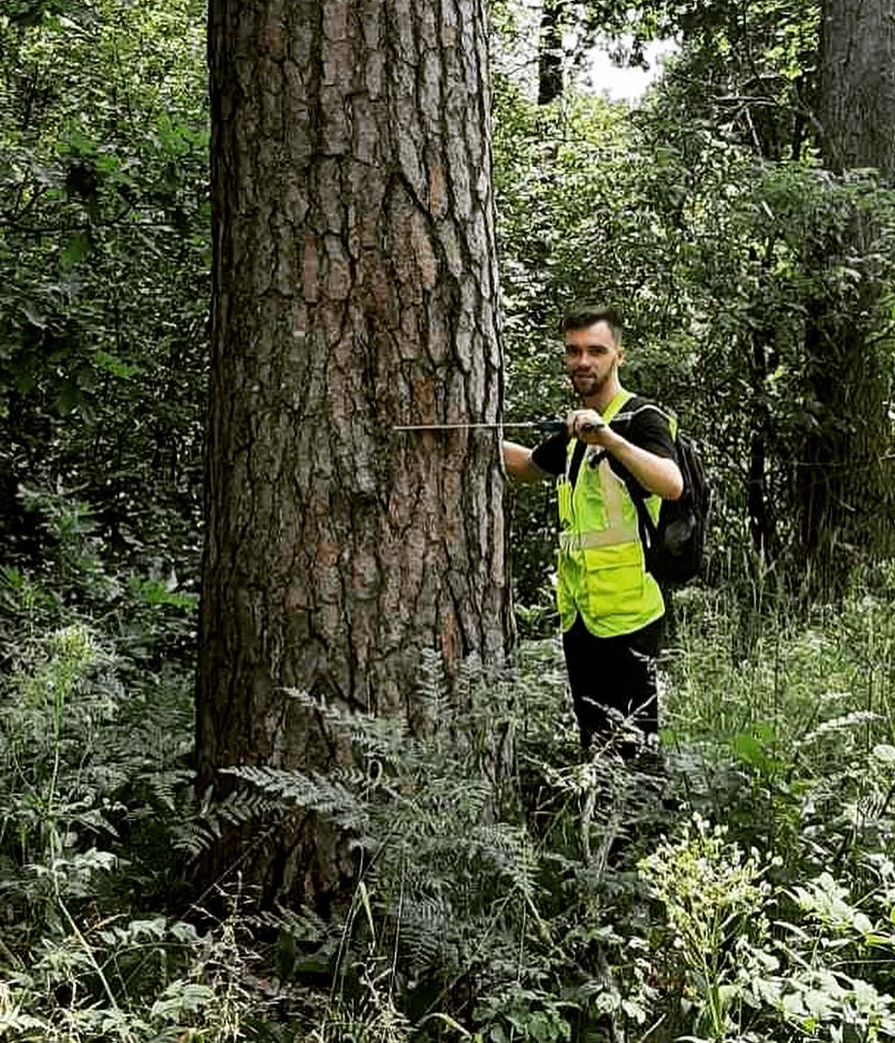 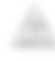 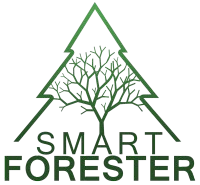 “Smart Forester”
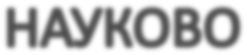 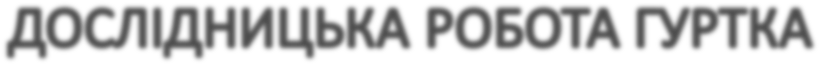 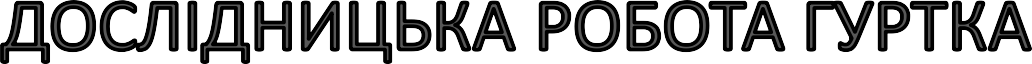 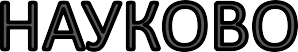 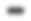 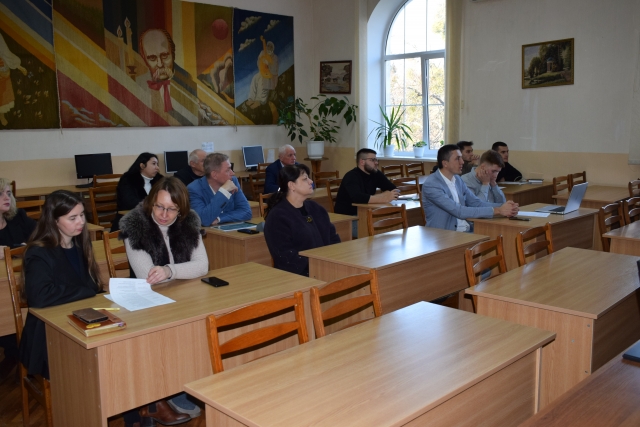 - Диплом  II  ступеня  за  участь  у  у I турі Всеукраїнського конкурсу студентських робіт в ННІ ЛіСПГ по спеціальності 205 Лісове господарство)  отримав  магістр  1-го  року  навчання Березинець Станіслав. Тема роботи: «Поточний приріст по об’єму стовбурів дерев сосни звичайної»)
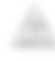 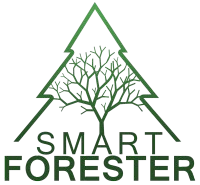 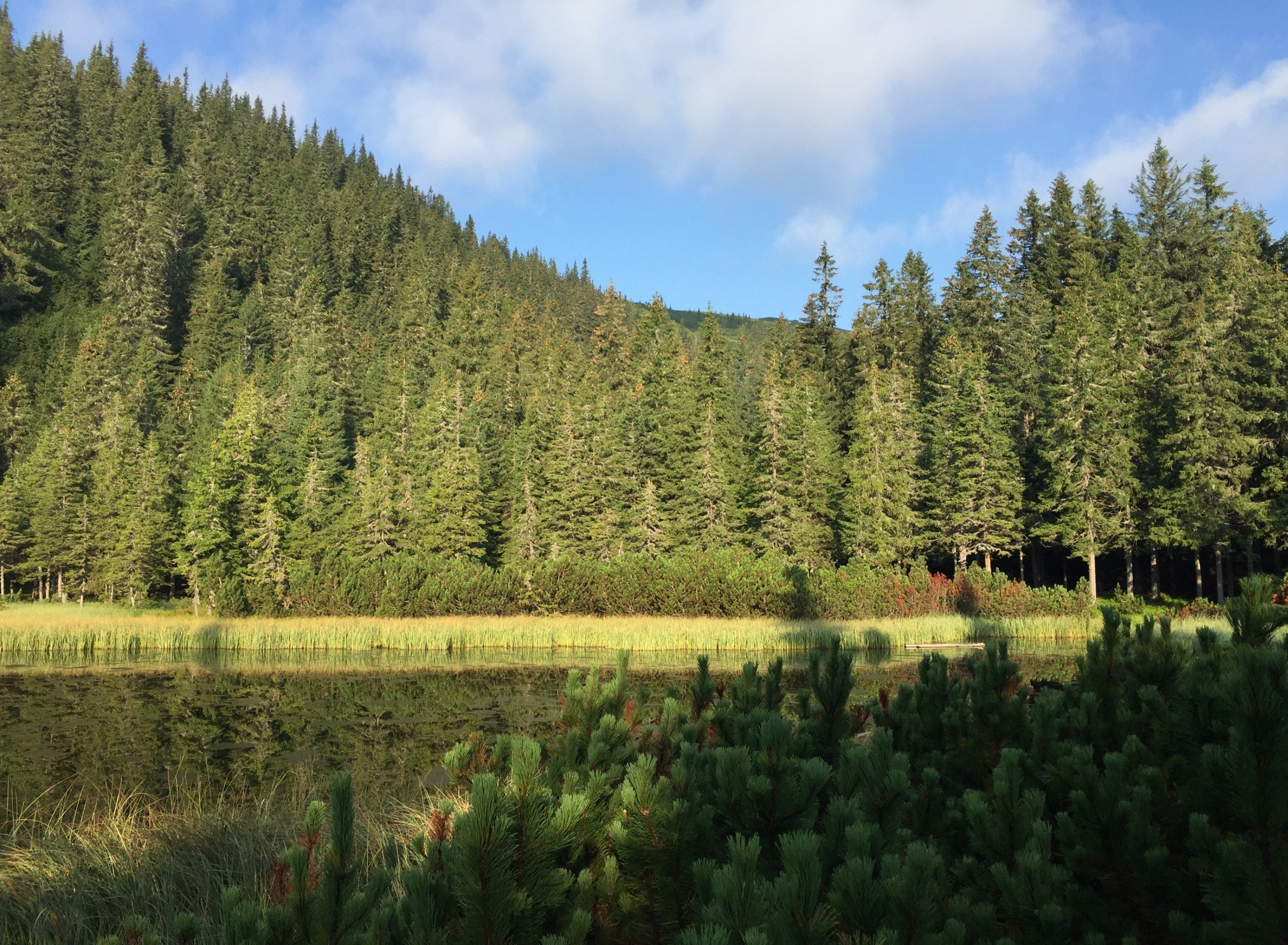 “Smart Forester”
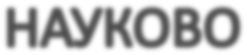 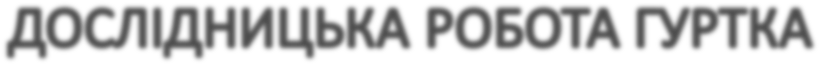 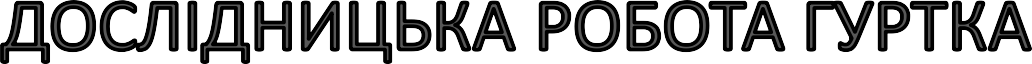 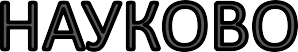 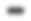 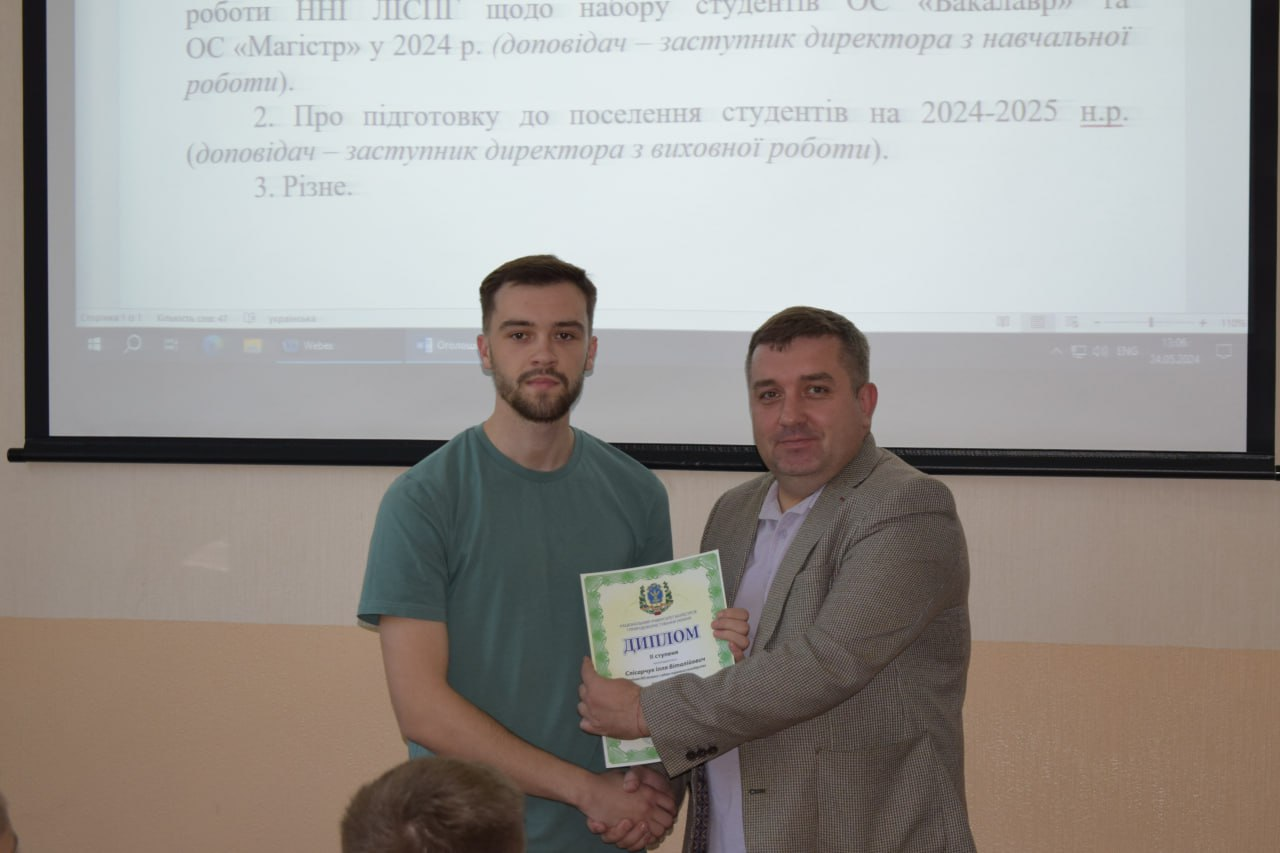 Диплом  III  ступеня  за  участь  у  у I турі Всеукраїнського конкурсу студентських робіт в ННІ ЛіСПГ по спеціальності 205 Лісове господарство)  отримав  магістр  1-го  року  навчання Слісарчук Ілля. Тема роботи: Поточний приріст по запасу соснових насаджень штучного походження»
Міжнародний досвід гуртківців
“Smart Forester”
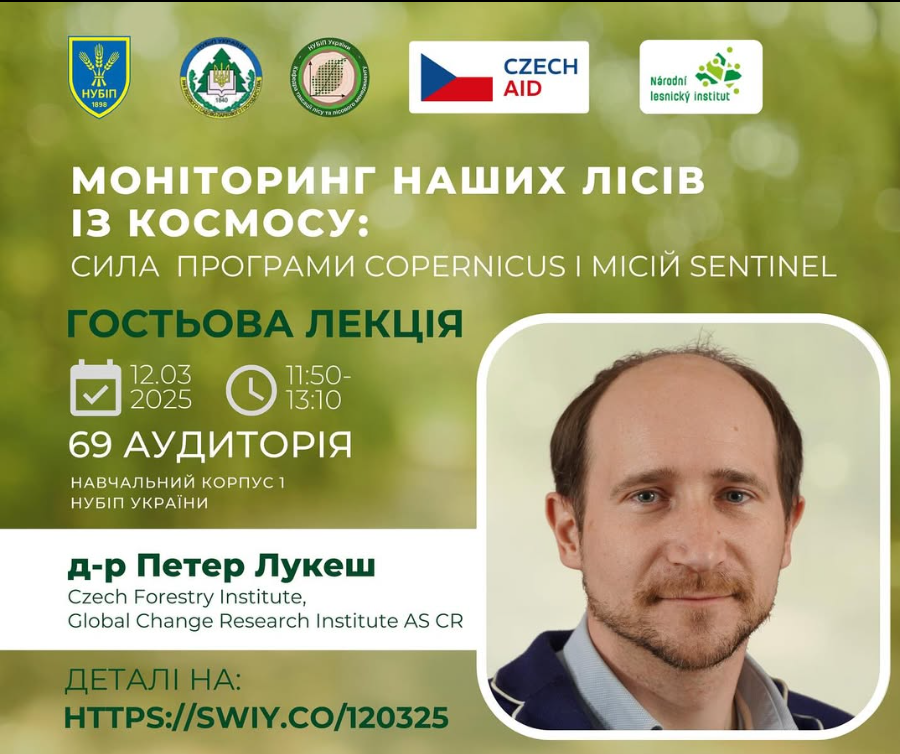 - участь гуртківців у гостьовій лекції від Петера Лукеша, співробітника Чеського інституту лісу «Моніторинг наших лісів з космосу» (12 березня 2025р.); 
 - участь гуртківців у гостьовій лекції від Айгара Калласа, незалежного консультанта з лісового господарства «Погляд на лісове господарство Естонії та прикладне дистанційне зондування землі» 
(04 квітня 2025р.).
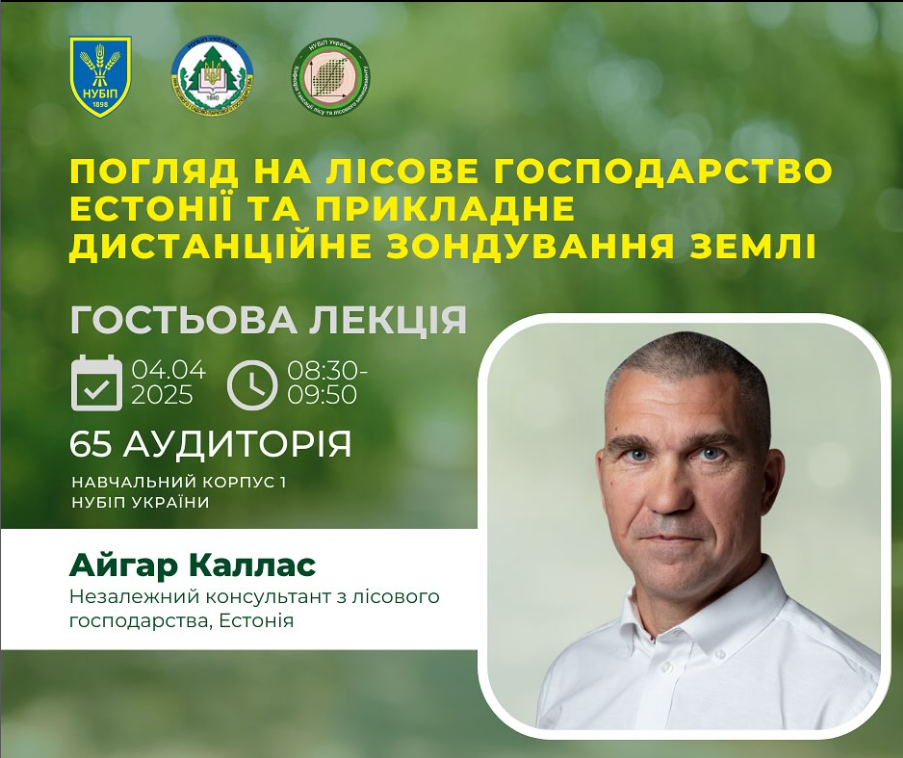 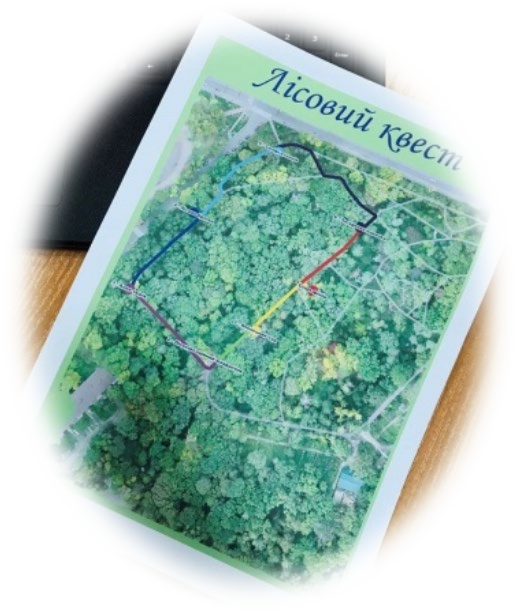 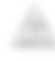 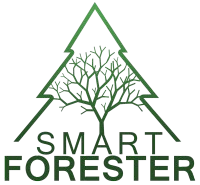 “Smart Forester”
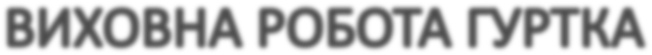 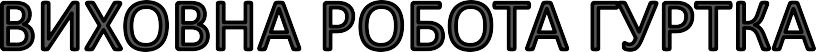 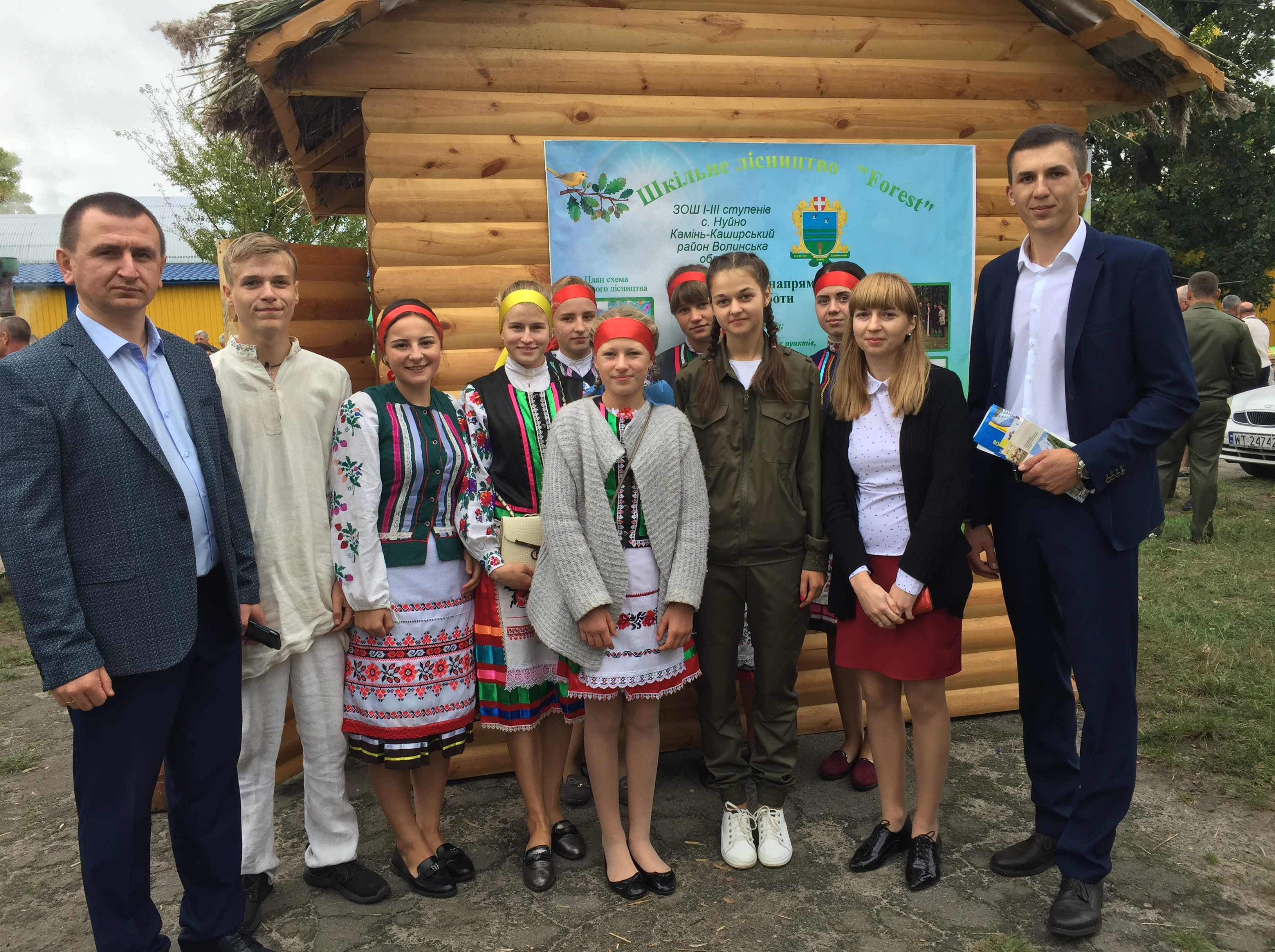 Організація  на  території  Ботанічного саду   НУБіП   України   культурно- просвітницьких заходів для учнів шкіл, з метою популяризації знань про ліси

Зустрічі із вихованцями шкільних лісництв
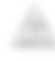 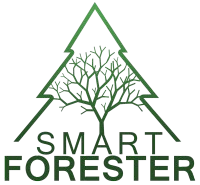 “Smart Forester”
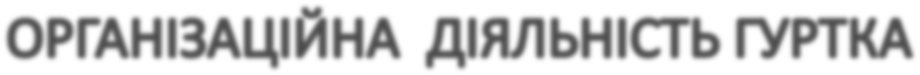 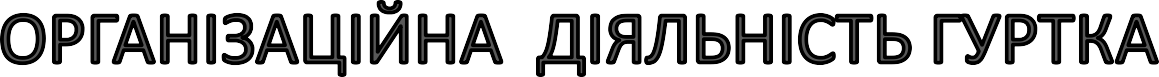 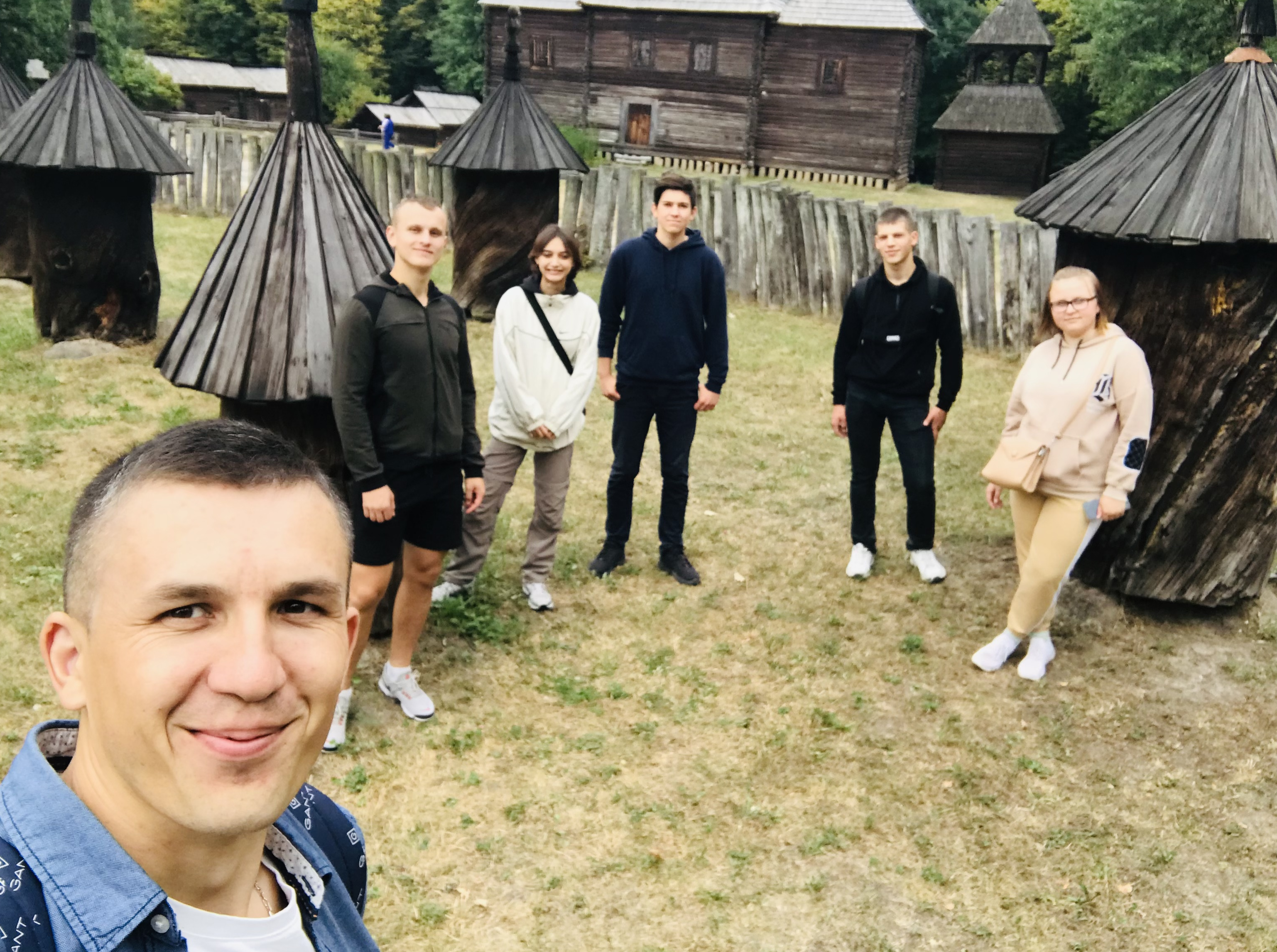 Організація	екскурсій	по університету та музеями Києва

Організація	систематичних гуртка
території
засідань
Участь в екологічних акціях

Проведення майстер-класів та тренінгів
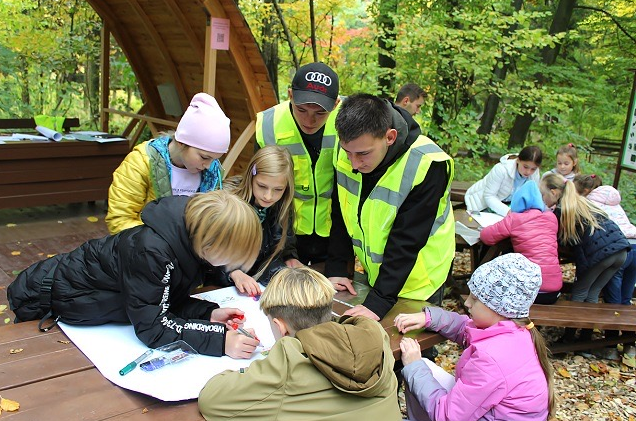 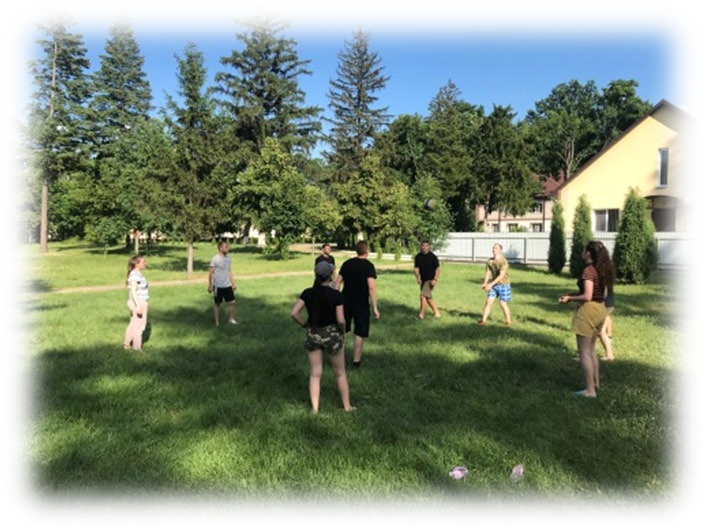 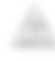 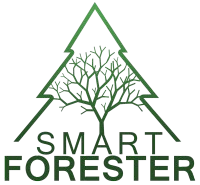 “Smart Forester”
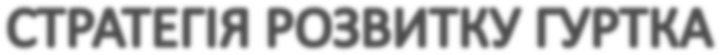 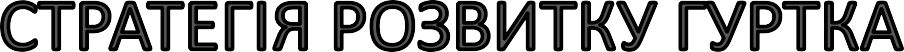 Обмін досвідом зі студентами, щодо збору та обробки лісотаксаційної інформації
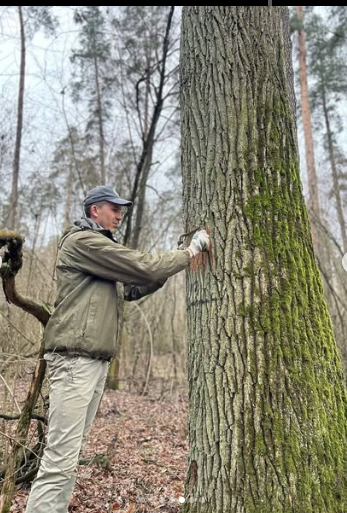 Залучення		студентів публікацій,	виступів	на дослідних робіт кафедри
до	написання конференціях	та
наукових науково-
Отримання    практичних    навиків    використання сучасного лісотаксаційного обладання та нормативно- довідкових матеріалів
Культурно-просвітницька робота із студентами, щодо популяризації  знань  про  ліси  серед  потенційних вступників
Залучення   студентів   до   організації   соціальних проектів  за  підтримки  ДАЛР  України  та  Товариства лісівників України
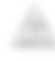 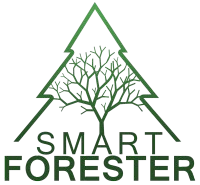 “Smart Forester”
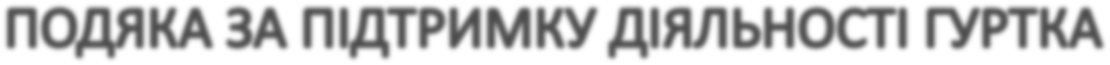 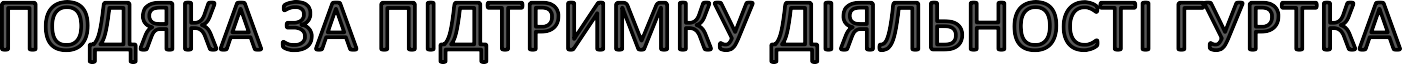 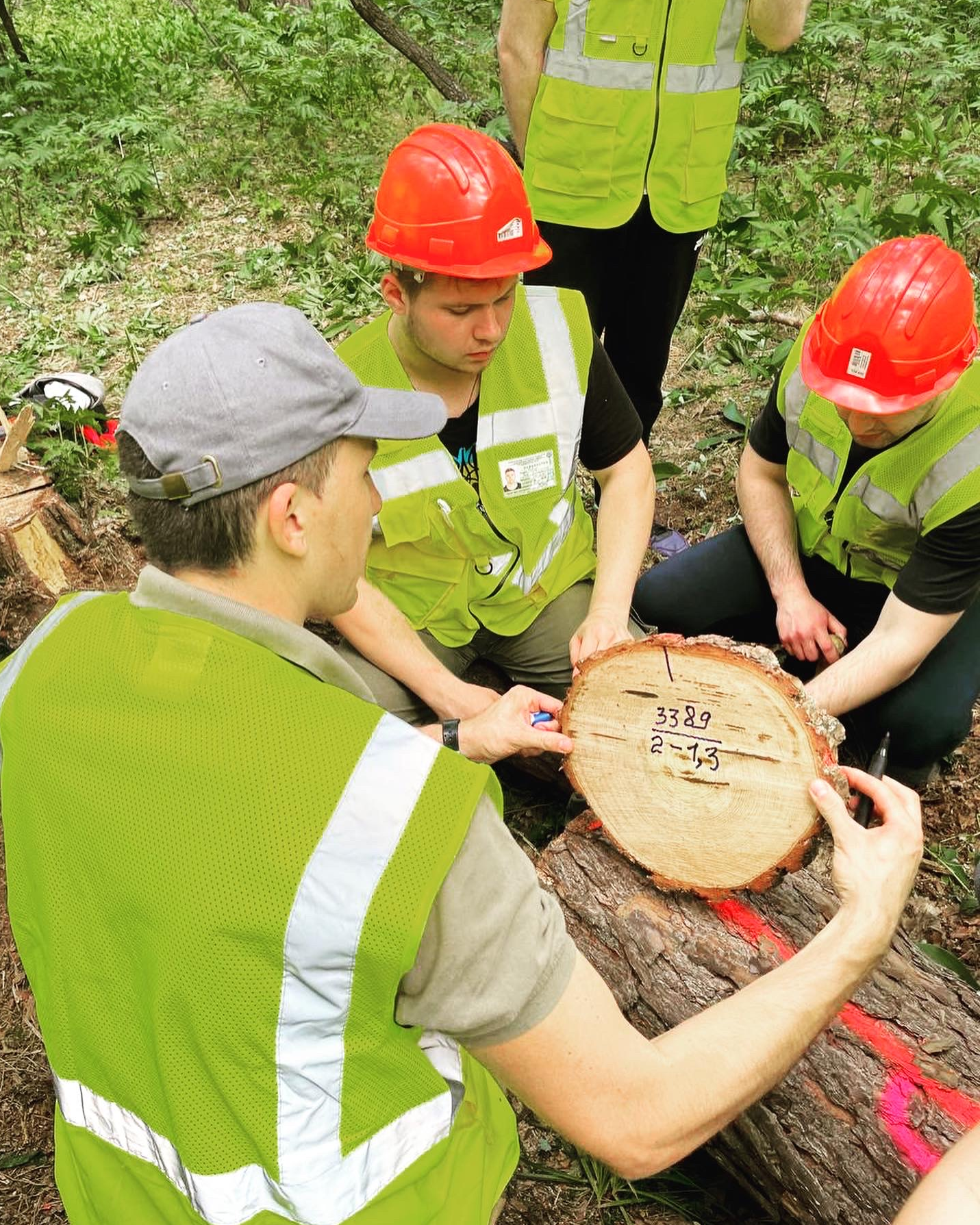 Державним  підприємствам  з  ведення лісового господарства

Комунальним	підприємствам	з утримання зелених насаджень населених пунктів

ВП НУБіП України «Боярська ЛДС»

НДІ    лісівництва    та    декоративного садівництва
Студентський науковий гурток
“Smart Forester”
ДЯКУЄМО ЗА УВАГУ!